C++ is Fun – Part 11at Turbine/Warner Bros.!
Russell Hanson
Syllabus
1) First program and introduction to data types and control structures with applications for games learning how to use the programming environment Mar 25-27
2) Objects, encapsulation, abstract data types, data protection and scope April 1-3
3) Basic data structures and how to use them, opening files and performing operations on files – April 8-10
4) Algorithms on data structures, algorithms for specific tasks, simple AI and planning type algorithms, game AI algorithms April 15-17
Project 1 Due – April 17
5) More AI: search, heuristics, optimization, decision trees, supervised/unsupervised learning – April 22-24
6) Game API and/or event-oriented programming, model view controller, map reduce filter – April 29, May 1
7) Basic threads models and some simple databases SQLite May 6-8
8) Graphics programming, shaders, textures, 3D models and rotations May 13-15
Project 2 Due May 15
9) How to download an API and learn how to use functions in that API, Windows Foundation Classes May 20-22
10) Designing and implementing a simple game in C++ May 27-29
11) Selected topics – Gesture recognition & depth controllers like the Microsoft Kinect, Network Programming & TCP/IP, OSC June 3-5
12) Working on student projects - June 10-12
Final project presentations Project 3/Final Project Due June 12
Using the Virtual JoyStick and Keyboard directional controls with App Game Kit
8.3 Virtual Joysticks
What is a virtual joystick?
A simulated joystick that you can display in your program and that the user can interact with
How many can you create?
The AGK allows you to create up to 4 virtual joysticks
How do you use them?
Virtual joysticks are controlled using the mouse or other pointing device
8.3 Virtual Joysticks
How do you add a virtual joystick?
Call the agk::AddVirtualJoystick function
Passing the following arguments:
The index number you want to assign the virtual joystick
The virtual joystick’s center X-coordinate
The virtual joystick’s center Y-coordinate
The virtual joystick’s size (diameter of a circle)
For example:
agk::AddVirtualJoystick(1,50,50,50);
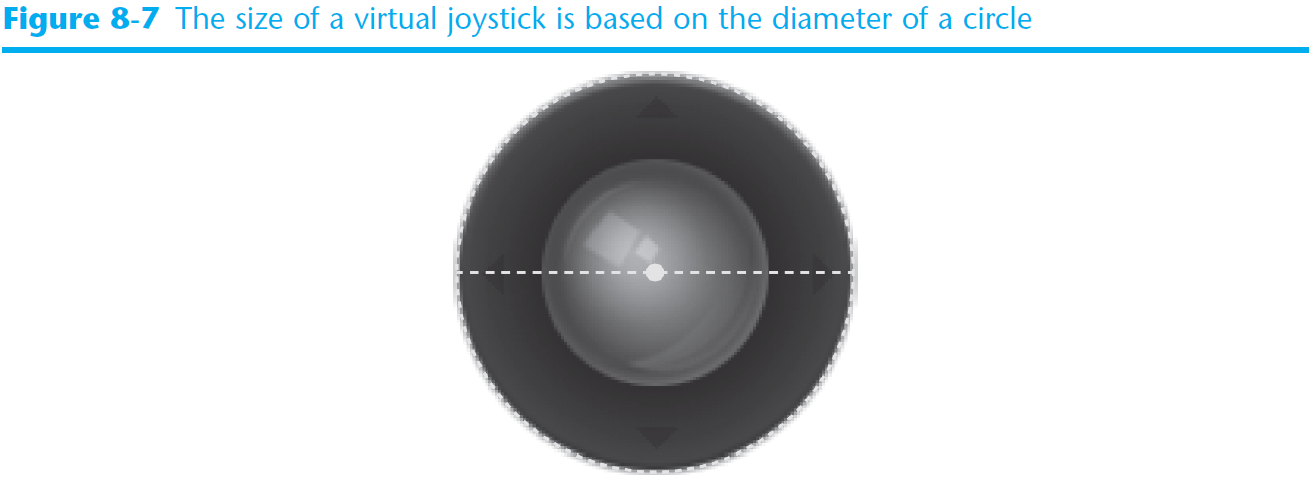 8.3 Virtual Joysticks
How do you change a virtual joystick’s position?
Call agk::SetVirtualJoystickPosition
Passing the following arguments:
The virtual joystick’s index number
The virtual joystick’s new center X-coordinate
The virtual joystick’s new center Y-coordinate
For example:
agk::SetVirtualJoystickPosition(1,100,100);
8.3 Virtual Joysticks
How do you change a virtual joystick’s size?
Call agk::SetVirtualJoystickSize Passing the following arguments:
The virtual joystick’s index number
The virtual joystick’s new size
For example:
agk::SetVirtualJoystickSize(1,200);
8.3 Virtual Joysticks
How do you change the transparency of a virtual joystick?
Call agk::SetVirtualJoystickAlpha Passing the following arguments:
The virtual joystick’s index number
A value (0 – 255) for the alpha channel
For example:
agk::SetVirtualJoystickAlpha(1,255);
8.3 Virtual Joysticks
How do you enable / disable a virtual joystick?
Call agk::SetVirtualJoystickActive
Passing the following arguments:
The virtual joystick’s index number
A value indicating if the virtual joystick is to be active
0 will set the virtual joystick as inactive
1 will activate the inactive virtual joystick
For example:
agk::SetVirtualButtonActive(1,0);// disable
agk::SetVirtualButtonActive(1,1);// enable
8.3 Virtual Joysticks
How do you hide or show a virtual joystick?
Call agk::SetVirtualJoystickVisible
Passing the following arguments:
The virtual joystick’s index number
A value indicating virtual joystick’s visibility
0 will hide the virtual joystick (but it remains active)
1 will show the previously hidden virtual joystick
For example:
agk::SetVirtualJoystickVisible(1,0);// hide
agk::SetVirtualJoystickVisible(1,1);// show
8.3 Virtual Joysticks
How do you change a virtual joystick’s images?
Make sure the images you want to use are located in the My Documents  AGK  template folder
Load the new images and then call the following functions to apply the changes:
agk::SetVirtualJoystickImageOuter
Pass the index number of the virtual joystick
Pass the index number of the virtual joystick’s outer image
agk::SetVirtualJoystickImageInner
Pass the index number of the virtual joystick
Pass the index number of the virtual joystick’s inner image
8.3 Virtual Joysticks
Here is a summary of the steps you must take to change a virtual joystick’s images:
Load the new inner and outer joystick images
Set the virtual joystick’s new outer image
Set the virtual joystick’s new inner image
For example:
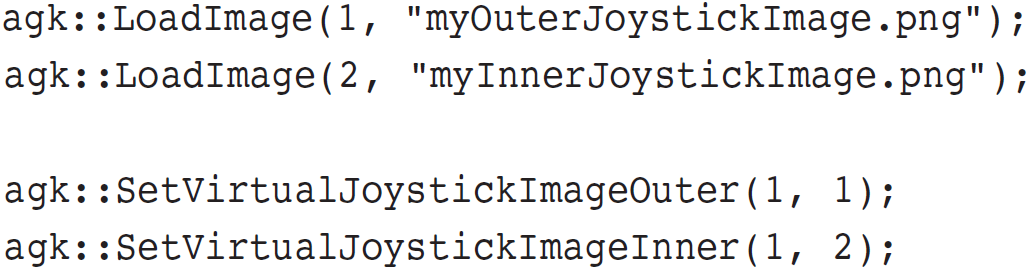 8.3 Virtual Joysticks
How do you delete an existing virtual joystick?
Determine if the virtual joystick exists and delete it
First, call agk::GetVirtualJoystickExists
Passing the index number of the joystick you want to check
Returns 1 if the joystick exists or 0 if it does not exist
Then call agk::DeleteVirtualJoystick
Passing the index number of the joystick you want to delete
For example:
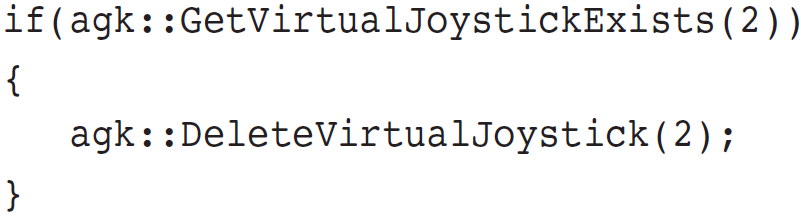 8.3 Virtual Joysticks
What is a virtual joystick’s dead zone?
Area around the joystick’s center that affects the distance you have to move the joystick before it registers input
How do you change a joystick’s the dead zone?
Call agk::SetVirtualJoystickDeadZone
Passing the virtual joystick’s index number
A floating-point value between 0 and 1for the dead zone
A value of 0 would be very sensitive
A value of 1 would totally disable the joystick
The default value is 0.15
For example:
agk::SetVirtualJoystickDeadZone(1,0.25);
8.3 Virtual Joysticks
How do you get a virtual joystick’s input?
For the X-axis, call agk::GetVirtualJoystickX
For the Y-axis, call agk::GetVirtualJoystickY
What parameters do these functions accept?
The virtual joystick’s index number
What values do these functions return?
A floating-point value from -1.0 to 1.0 or 0 if not moving
What causes the return values to be different?
Positive values are returned when moving down or right
Negative values are returned when moving up or left
A value of zero is returned if the joystick is in the dead zone
Program 8-5 (VirtualJoystick, part 1/2)
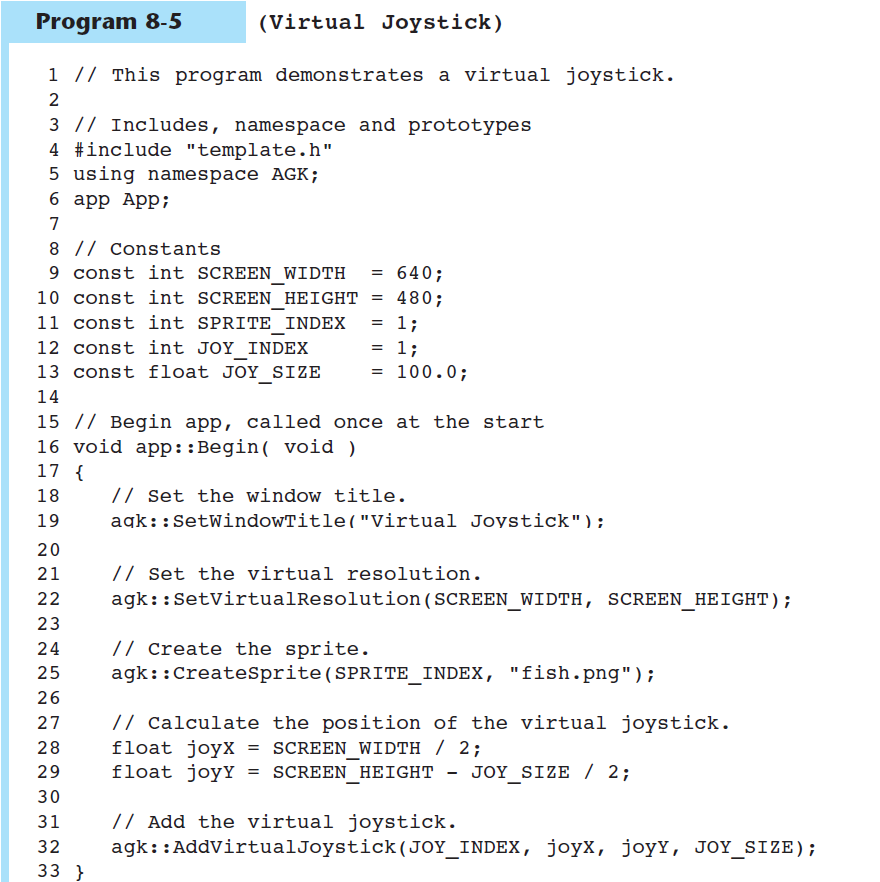 Program 8-5 (VirtualJoystick, part 2/2)
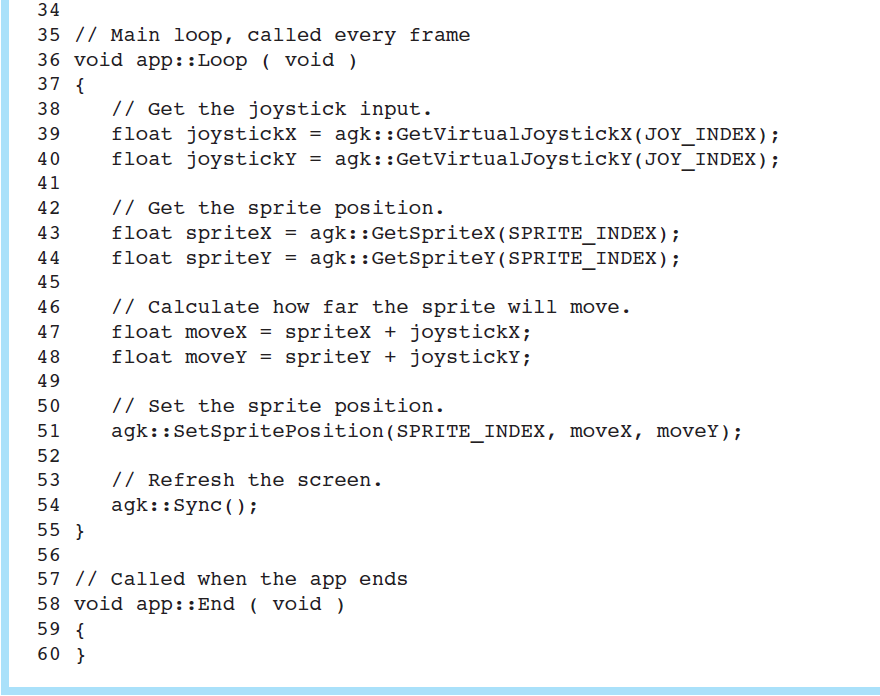 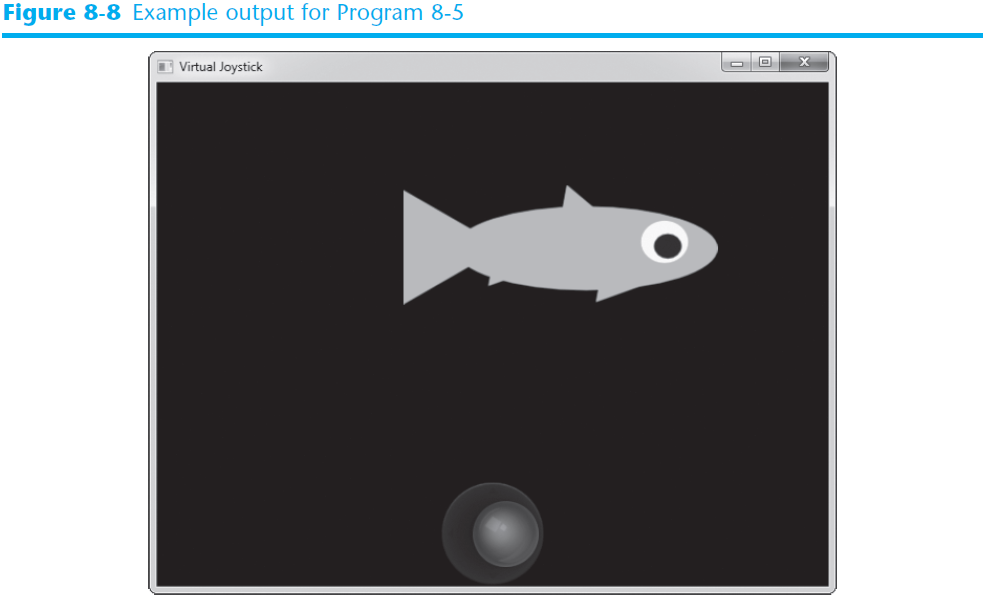 // This program demonstrates a virtual joystick.
// Includes, namespace and prototypes
#include "template.h"
using namespace AGK;
app App;
// Constants
const int SCREEN_WIDTH  = 640;
const int SCREEN_HEIGHT = 480;
const int SPRITE_INDEX  = 1;
const int JOY_INDEX     = 1;
const float JOY_SIZE    = 100.0;
// Begin app, called once at the start
void app::Begin( void ){
   // Set the window title.
   agk::SetWindowTitle("Virtual Joystick");
   // Set the virtual resolution.
   agk::SetVirtualResolution(SCREEN_WIDTH, SCREEN_HEIGHT);
   // Create the sprite.
   agk::CreateSprite(SPRITE_INDEX, "fish.png");
   // Calculate the position of the virtual joystick.
   float joyX = SCREEN_WIDTH / 2;
   float joyY = SCREEN_HEIGHT - JOY_SIZE / 2;
   // Add the virtual joystick.
   agk::AddVirtualJoystick(JOY_INDEX, joyX, joyY, JOY_SIZE);
}
// Main loop, called every frame
void app::Loop ( void ){
   // Get the joystick input.
   float joystickX = agk::GetVirtualJoystickX(JOY_INDEX);
   float joystickY = agk::GetVirtualJoystickY(JOY_INDEX);
   // Get the sprite position.
   float spriteX = agk::GetSpriteX(SPRITE_INDEX);
   float spriteY = agk::GetSpriteY(SPRITE_INDEX);
   // Calculate how far the sprite will move.
   float moveX = spriteX + joystickX;
   float moveY = spriteY + joystickY;
   // Set the sprite position.
   agk::SetSpritePosition(SPRITE_INDEX, moveX, moveY);
   // Refresh the screen.
   agk::Sync();
}
// Called when the app ends
void app::End ( void )
{
}
Class Exercise: VirtualJoystick folder in Google Drive
8.4 The Keyboard
How do you move objects with the keyboard arrow keys?
For the X-axis, call agk::GetDirectionX 
For the Y-axis, call agk::GetDirectionY 
What values do these functions return?
A floating-point value from -0.9 to 0.9 or 0 if not pressed
What causes the return values to be different?
Positive values are returned when pressing down or right
Negative values are returned when pressing up or left
Program 8-6, for example
Program 8-6 (DirectionKeys, partial listing)
8.4 The Keyboard
How do you respond to specific key presses?
Similar to responding to virtual button and mouse presses
Call any one of the following three functions:
agk::GetRawKeyPressed    (Was the key pressed?)
agk::GetRawKeyState      (Was the key held down?)
agk::GetRawKeyReleased   (Was the key released?)
All three functions accept a single argument:
A value (0 – 255) representing the key code for the key
For example:
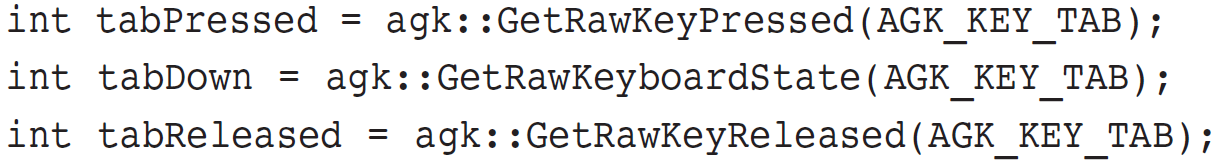 8.4 The Keyboard
How do you know which key code values to use?
Many of the key codes are defined by the AGK
AGK defined key codes start with AGK_KEY_
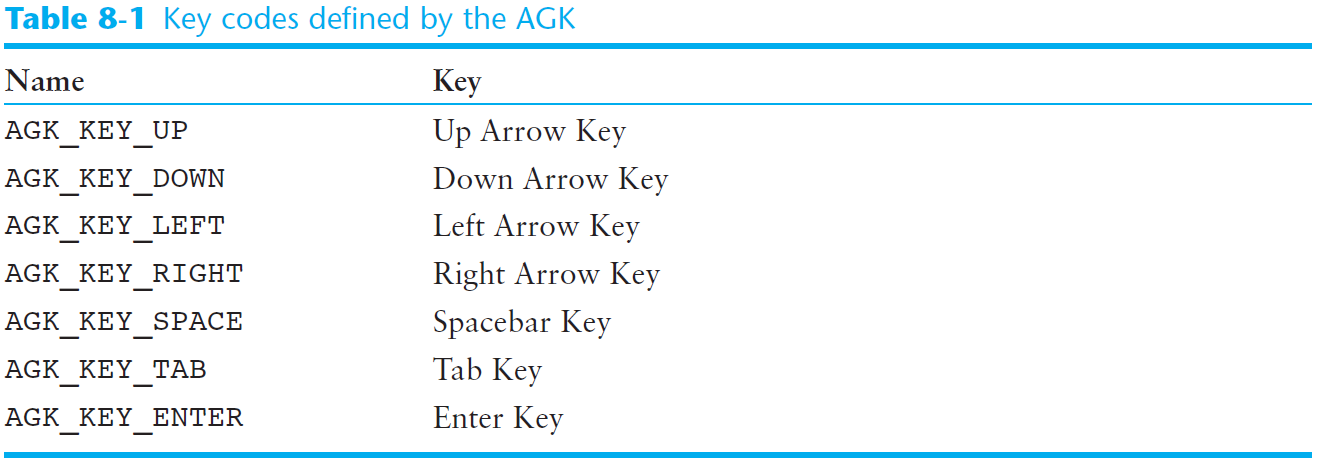 8.4 The Keyboard
How do you determine the last key that was pressed?
Call the agk::GetRawLastKey function
Returns the key code for the last key that was pressed
Program 8-7, for example
// This program demonstrates direction keys.
// Includes, namespace and prototypes
#include "template.h"
using namespace AGK;
app App;
// Constants
const int SCREEN_WIDTH     = 640;
const int SCREEN_HEIGHT    = 480;
const int SPRITE_INDEX     = 1;

// Begin app, called once at the start
void app::Begin( void )
{
   // Set the window title.
   agk::SetWindowTitle("Direction Keys");
   // Set the virtual resolution.
   agk::SetVirtualResolution(SCREEN_WIDTH, SCREEN_HEIGHT);
   // Create the sprite.
   agk::CreateSprite(SPRITE_INDEX, "fish.png");
}
// Main loop, called every frame
void app::Loop ( void )
{
   // Get the direction as input from the keyboard.
   float directionX = agk::GetDirectionX();
   float directionY = agk::GetDirectionY();

   // Get the sprite position.
   float spriteX = agk::GetSpriteX(SPRITE_INDEX);
   float spriteY = agk::GetSpriteY(SPRITE_INDEX);

   // Calculate how far the sprite will move.
   float moveX = spriteX + directionX;
   float moveY = spriteY + directionY;

   // Set the sprite position.
   agk::SetSpritePosition(SPRITE_INDEX, moveX, moveY);

   // Refresh the screen.
   agk::Sync();
}
// Called when the app ends
void app::End ( void )
{
}
Class Exercise: DirectionKeys folder in Google Drive
Program 8-7 (LastKeyPressed, partial listing)
Woah crazy online game using Unity Web Player!!	(http://unity3d.com/webplayer/)
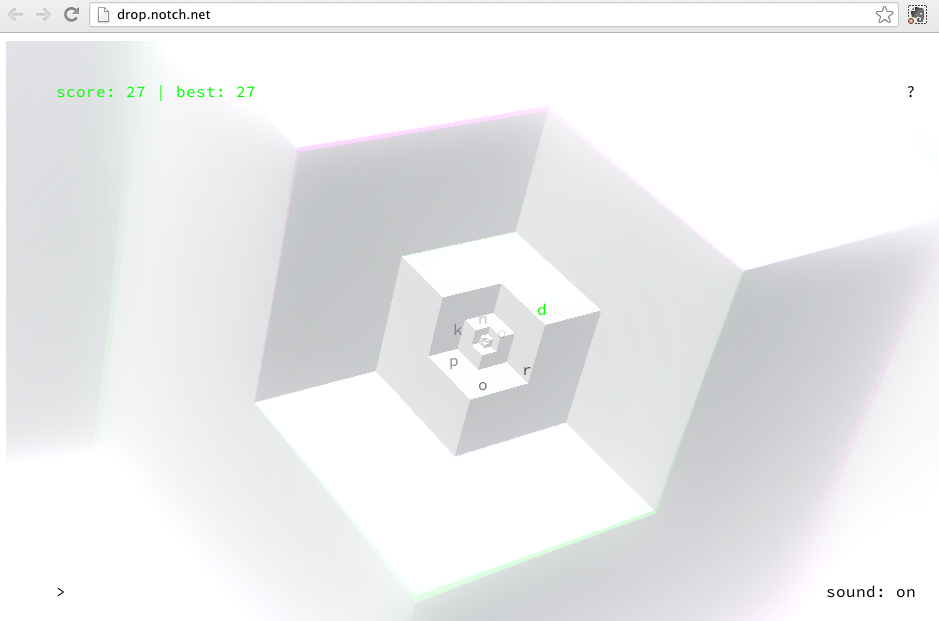 Class Templates vs. Function Templates
Function Templates
Function template: a pattern for a function that can work with many data types
When written, parameters are left for the data types
When called, compiler generates code for specific data types in function call
Function Template Example
template
prefix
template <class T>
T times10(T num)
{
			return 10 * num;
}
generic
data type
type
parameter
Function Template Example
template <class T>
T times10(T num)
{
			return 10 * num;
}
Call a template function in the usual manner:
	int ival = 3;
	double dval = 2.55;
	cout << times10(ival); // displays 30 
	cout << times10(dval); // displays 25.5
Function Template Notes
Can define a template to use multiple data types:
	 template<class T1, class T2>
Example:
template<class T1, class T2>     // T1 and T2 will be
double mpg(T1 miles, T2 gallons) // replaced in the
{                                // called function 
	return miles / gallons         // with the data  
}                                // types of the 
                                 // arguments
Function Template Notes
Function templates can be overloaded Each template must have a unique parameter list
	template <class T>
	T sumAll(T num) ...
	template <class T1, class T2>
	T1 sumall(T1 num1, T2 num2) ...
Function Template Notes
All data types specified in template prefix must be used in template definition
Function calls must pass parameters for all data types specified in the template prefix
Like regular functions, function templates must be defined before being called
Function Template Notes
A function template is a pattern
No actual code is generated until the function named in the template is called
A function template uses no memory 
When passing a class object to a function template, ensure that all operators in the template are defined or overloaded in the class definition
Where to Start When Defining Templates
Templates are often appropriate for multiple functions that perform the same task with different parameter data types
Develop function using usual data types first, then convert to a template:
add template prefix
convert data type names in the function to a type parameter (i.e., a T type) in the template
Class Templates
Classes can also be represented by templates.  When a class object is created, type information is supplied to define the type of data members of the class.
Unlike functions, classes are instantiated by supplying the type name (int, double, string, etc.) at object definition
Class Template Example
template <class T>
class grade
{	
	  private:
			T score;
		 public:
			grade(T);
			void setGrade(T);
			T getGrade()
};
Class Template Example
Pass type information to class template when defining objects:
	grade<int> testList[20];
	grade<double> quizList[20];
Use as ordinary objects once defined
Class Templates and Inheritance
Class templates can inherit from other class templates:
template <class T>
class Rectangle
	{ ... };
template <class T>
class Square : public Rectangle<T>
	{ ... };
Must use type parameter T everywhere base class name is used in derived class
More Details of the Standard Template Library
Standard Template Library
Two important types of data structures in the STL:
containers: classes that stores data and imposes some organization on it
iterators: like pointers; mechanisms for accessing elements in a container
Containers
Two types of container classes in STL:
sequence containers: organize and access data sequentially, as in an array.  These include vector, dequeue, and list
associative containers: use keys to allow data elements to be quickly accessed.  These include set, multiset, map, and multimap
Iterators
Generalization of pointers, used to access information in containers
Four types:
forward (uses ++)
bidirectional (uses ++ and -- )
random-access
input (can be used with cin and istream objects)
output (can be used with cout and ostream objects)
Algorithms
STL contains algorithms implemented as function templates to perform operations on containers.
Requires algorithm header file
 algorithm includes
Exceptions to the norm
Exceptions in C++
Exceptions
Indicate that something unexpected has occurred or been detected
Allow program to deal with the problem in a controlled manner
Can be as simple or complex as program design requires
Exceptions - Terminology
Exception: object or value that signals an error
Throw an exception: send a signal that an error has occurred
Catch/Handle an exception: process the exception; interpret the signal
Exceptions – Key Words
throw – followed by an argument, is used to throw an exception
try – followed by a block { }, is used to invoke code that throws an exception
catch – followed by a block { }, is used to detect and process exceptions thrown in preceding try block.  Takes a parameter that matches the type thrown.
Exceptions – Flow of Control
A function that throws an exception is called from within a try block
If the function throws an exception, the function terminates and the try block is immediately exited.  A catch block to process the exception is searched for in the source code immediately following the try block.
If a catch block is found that matches the exception thrown, it is executed.  If no catch block that matches the exception is found, the program terminates.
Exceptions – Example (1)
// function that throws an exception
	int totalDays(int days, int weeks) 
	{ 
		if ((days < 0) || (days > 7))
		  throw "invalid number of days";
	// the argument to throw is the
	// character string
    else
		  return (7 * weeks + days);
	}
Exceptions – Example (2)
try // block that calls function 
	{  
		 totDays = totalDays(days, weeks);
     cout << "Total days: " << days;
  }
  catch (char *msg) // interpret 						   //  exception
  {
     cout << "Error: " << msg;
  }
Exceptions – What Happens
try block is entered.  totalDays function is called
If 1st parameter is between 0 and 7, total number of days is returned and catch block is skipped over (no exception thrown)
If exception is thrown, function and try block are exited, catch blocks are scanned for 1st one that matches the data type of the thrown exception.  catch block executes
From Program 16-1
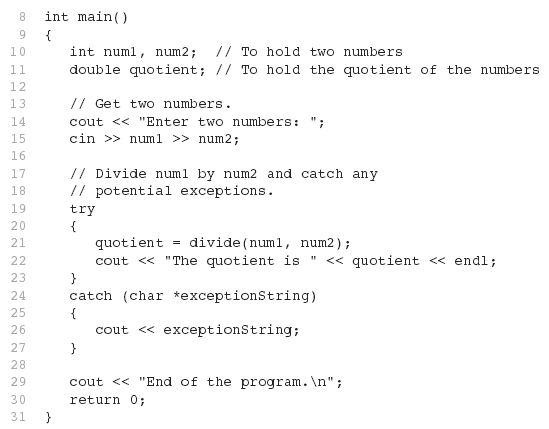 From Program 16-1
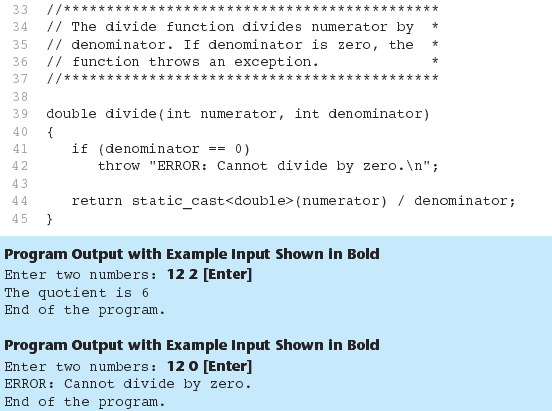 What Happens in theTry/Catch Construct
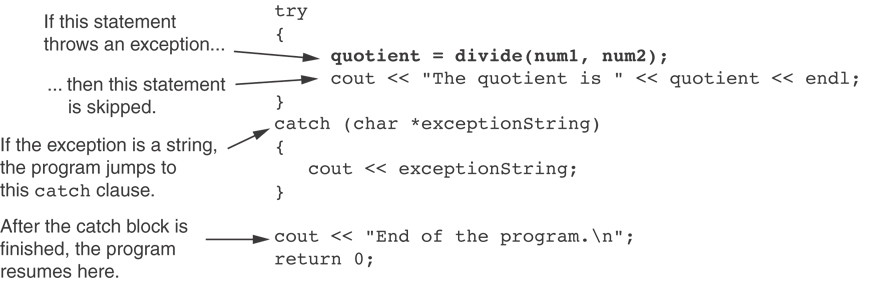 What if no exception is thrown?
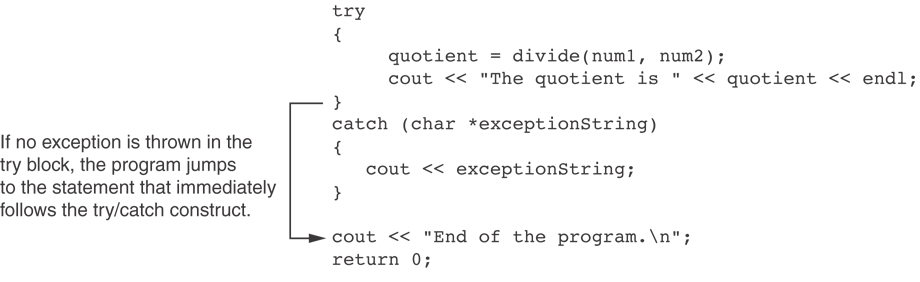 Exceptions - Notes
Predefined functions such as new may throw exceptions
The value that is thrown does not need to be used in catch block.  
in this case, no name is needed in catch parameter definition
catch block parameter definition does need the type of exception being caught
Exception Not Caught?
An exception will not be caught if
it is thrown from outside of a try block
there is no catch block that matches the data type of the thrown exception
If an exception is not caught, the program will terminate
Exceptions and Objects
An exception class can be defined in a class and thrown as an exception by a member function
An exception class may have:
no members: used only to signal an error
members: pass error data to catch block 
A class can have more than one exception class
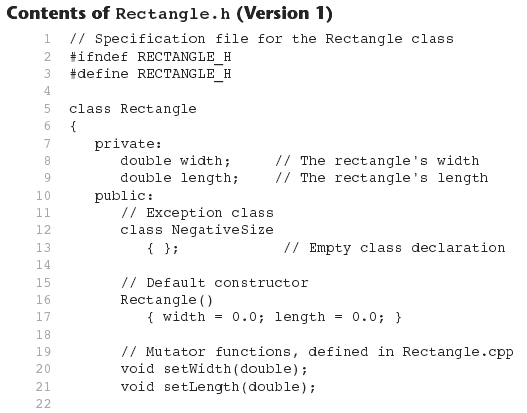 Contents of Rectangle.h (Version1) (Continued)
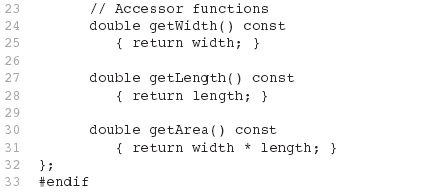 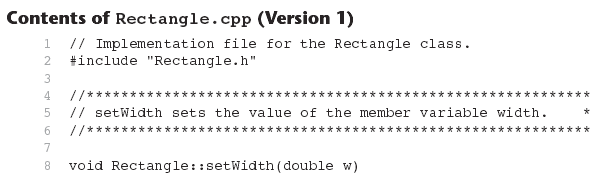 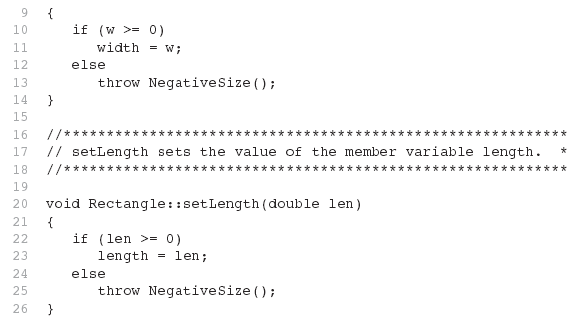 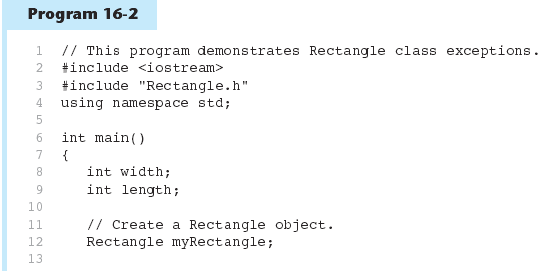 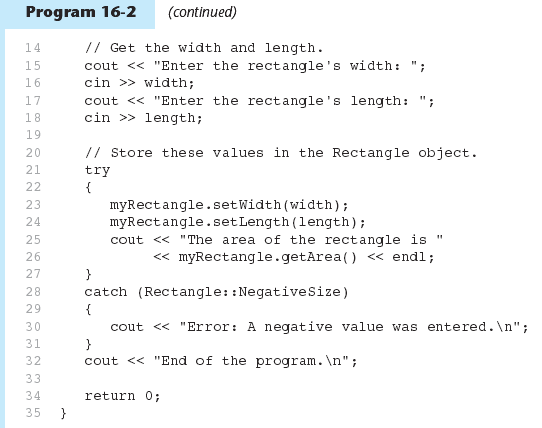 // Implementation file for the Rectangle class.
#include "Rectangle.h"

//***********************************************************
// setWidth sets the value of the member variable width.    *
//***********************************************************

void Rectangle::setWidth(double w)
{
   if (w >= 0)
      width = w;
   else
      throw NegativeSize();
}

//***********************************************************
// setLength sets the value of the member variable length.  *
//***********************************************************

void Rectangle::setLength(double len)
{
   if (len >= 0)
      length = len;
   else
      throw NegativeSize();
}
Class Exercise: Rectangle exceptions

Folder “Rectangle Version 1” in Google Drive
// This program demonstrates Rectangle class exceptions.
#include <iostream>
#include "Rectangle.h"
using namespace std;

int main()
{
   int width;
   int length;
   
   // Create a Rectangle object.
   Rectangle myRectangle;

   // Get the width and length.
   cout << "Enter the rectangle's width: ";
   cin >> width;
   cout << "Enter the rectangle's length: ";
   cin >> length;
   
   // Store these values in the Rectangle object.
   try
   {
      myRectangle.setWidth(width);
      myRectangle.setLength(length);
      cout << "The area of the rectangle is "
           << myRectangle.getArea() << endl;
   }
   catch (Rectangle::NegativeSize)
   {
      cout << "Error: A negative value was entered.\n";
   }
   cout << "End of the program.\n";

   return 0;
}
// Specification file for the Rectangle class
#ifndef RECTANGLE_H
#define RECTANGLE_H

class Rectangle
{
   private:
      double width;     // The rectangle's width
      double length;    // The rectangle's length
   public:
      // Exception class
      class NegativeSize
         { };            // Empty class declaration

      // Default constructor
      Rectangle()
         { width = 0.0; length = 0.0; }
      
      // Mutator functions, defined in Rectangle.cpp
      void setWidth(double);
      void setLength(double);
      
      // Accessor functions
      double getWidth() const
         { return width; }

      double getLength() const
         { return length; }

      double getArea() const
         { return width * length; }
};
#endif
Program 16-2 (Continued)
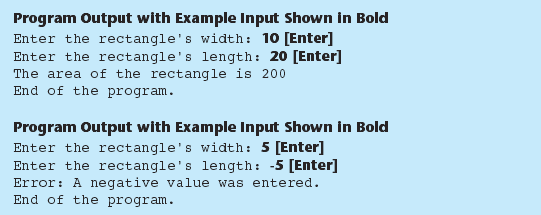 What Happens After catch Block?
Once an exception is thrown, the program cannot return to throw point.  The function executing throw terminates (does not return), other calling functions in try block terminate, resulting in unwinding the stack
If objects were created in the try block and an exception is thrown, they are destroyed.
Nested try Blocks
try/catch blocks can occur within an enclosing try block
Exceptions caught at an inner level can be passed up to a catch block at an outer level:
	catch ( )
	{
    ...
		  throw;  // pass exception up
	}         // to next level
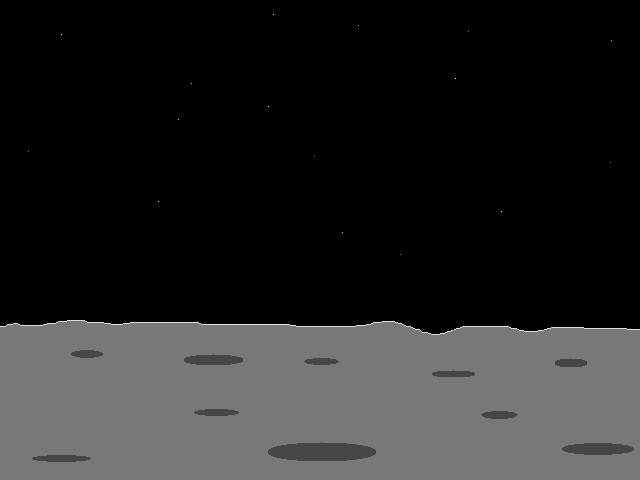 HW for Monday (pick 2)
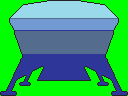 Lunar Lander media are in folder “Space-HW-Media”
On Google Drive
1)







2)




3)
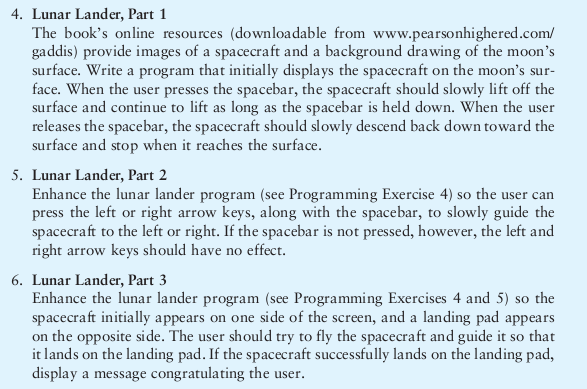 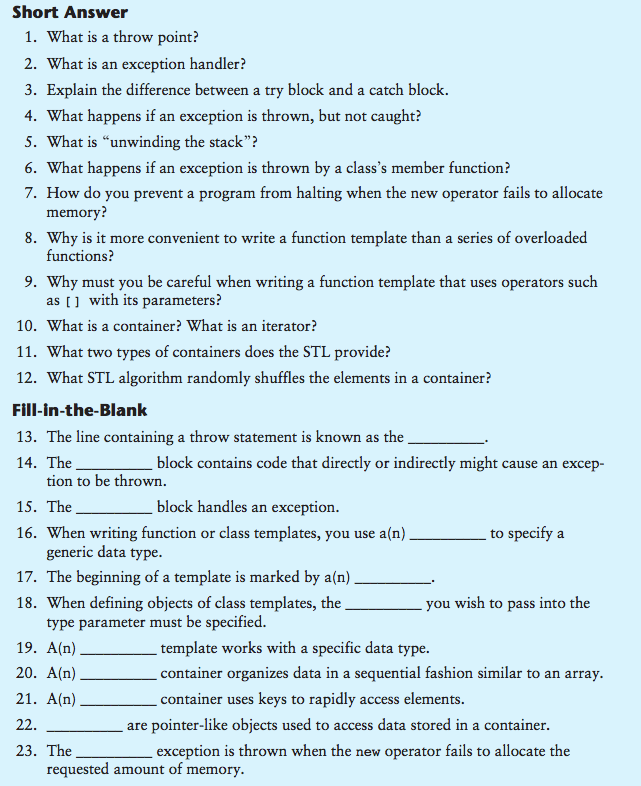 3)











4)
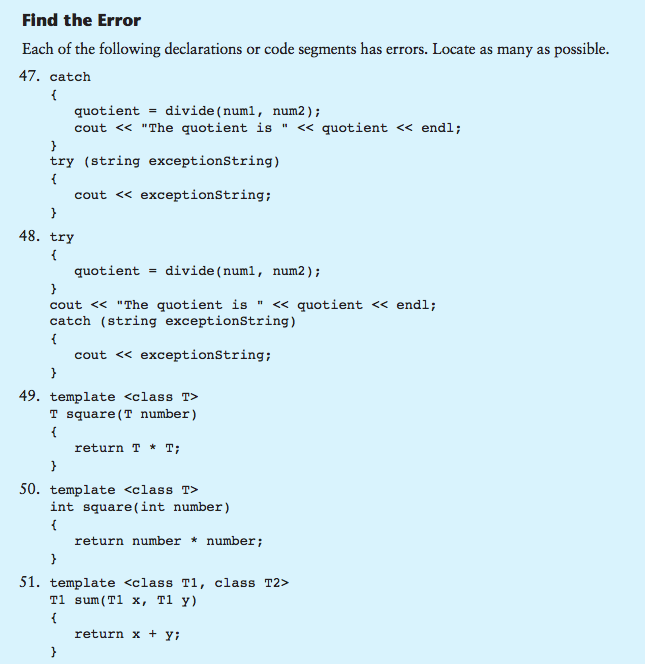 5)




















6)
Write a class that handles a GamePlayer, or lunar lander exception, like the
rectangle exception in class.